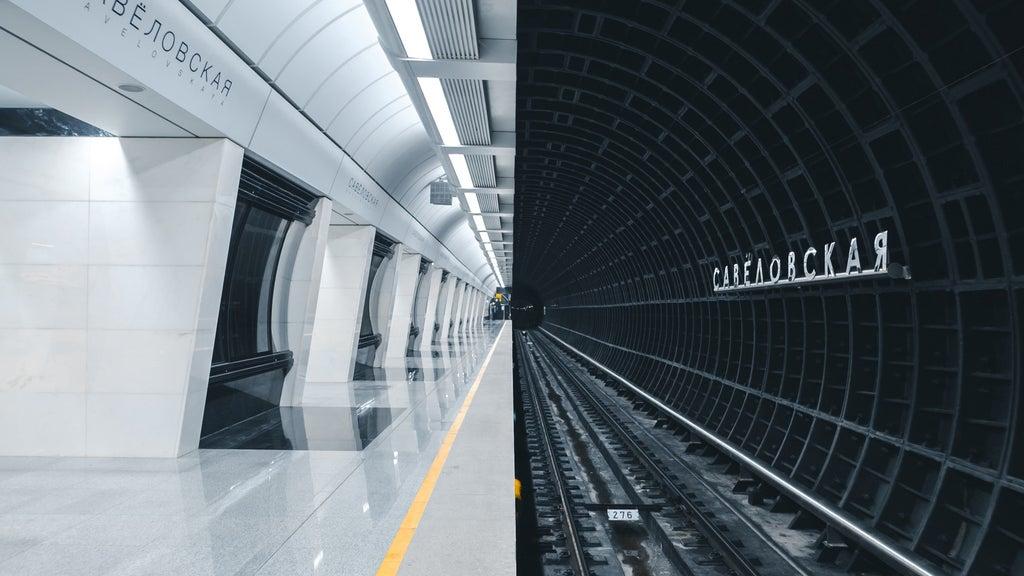 Bootcamp
Economics
Alex Lamon
CEE Master Teacher
2. 16. 21: Topics in Microeconomics.
lamonteach@gmail.com
Twitter: @AlexMLamon
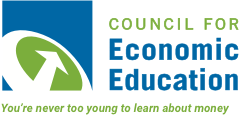 [Speaker Notes: 5 min break]
EconEdLink Membership
You can now access CEE’s professional development webinars directly on EconEdLink.org! To receive these new professional development benefits, become an EconEdLink member. As a member, you will now be able to: 

Automatically receive a professional development certificate via e-mail within 24 hours after viewing any webinar for a minimum of 45 minutes
Register for upcoming webinars with a simple one-click process 
Easily download presentations, lesson plan materials and activities for each webinar 
Search and view all webinars at your convenience 
Save webinars to your EconEdLink dashboard for easy access to the event

You may access our new Professional Development page here
Professional Development Certificate
To earn your professional development certificate for this webinar, you must:

Watch a minimum of 45-minutes and you will automatically receive a professional development certificate via e-mail within 24 hours.

Accessing resources: 

You can now easily download presentations, lesson plan materials, and activities for each webinar from EconEdLink.org/professional-development/
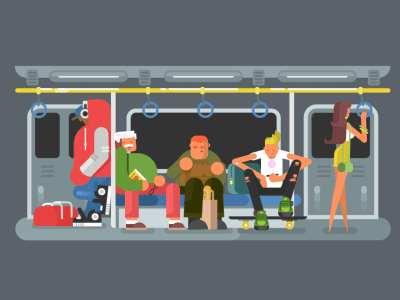 My teaching context
Who do I teach?
What do I teach them?
And how...in a pandemic?!
[Speaker Notes: Mine and guests]
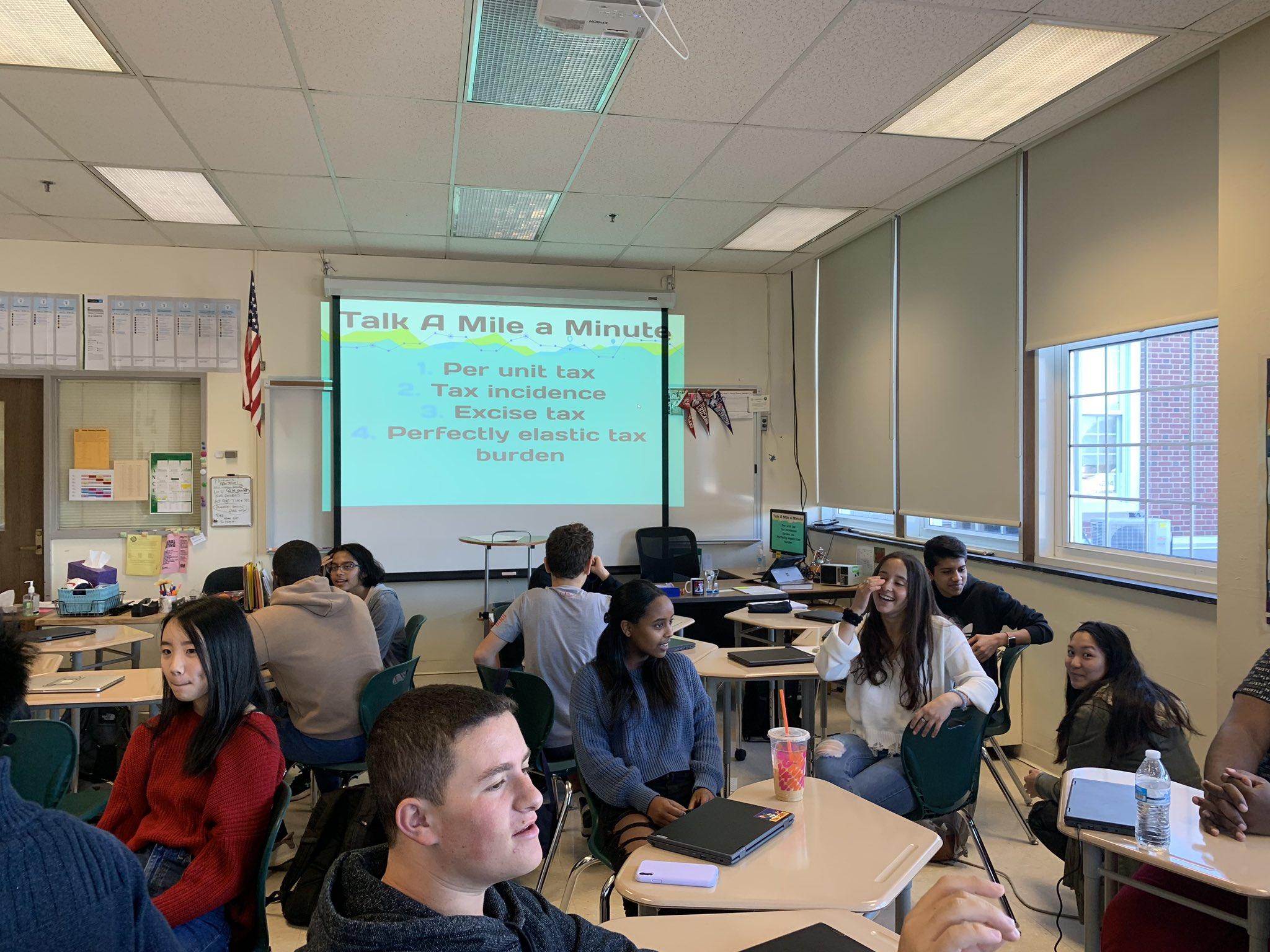 The good old days
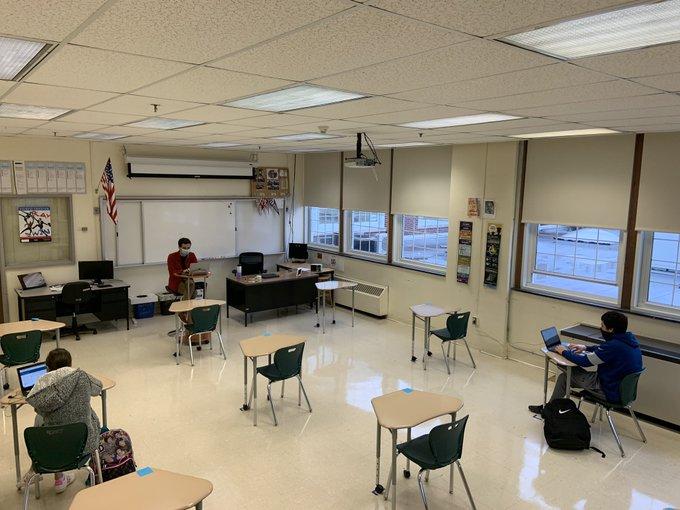 My pandemic teaching
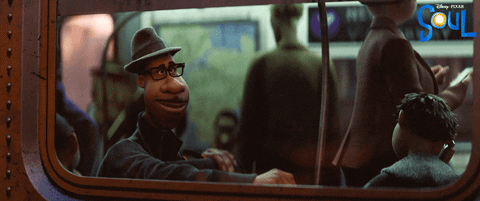 Our job is so hard
Better days are ahead
[Speaker Notes: Our subway theme, liminal, resources for hybrid, in person, remote revisions]
Please go to: bit.ly/3jOGMf8
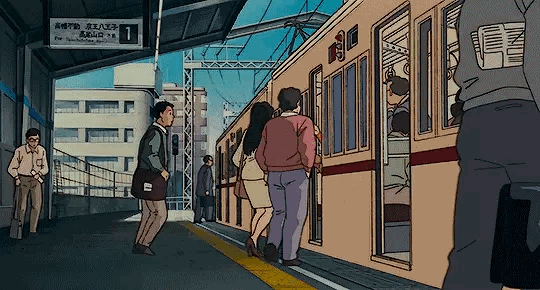 Who do you teach?
What do you teach them?
And how...in a pandemic?!
[Speaker Notes: Mine and guests]
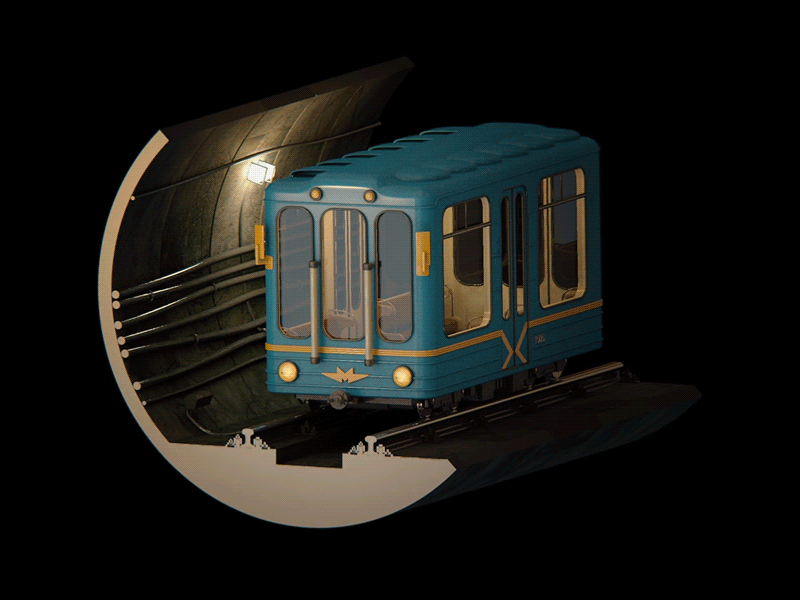 Where are we going?
Stop 1: Production

Stop 2: Market Structures

Stop 3: Labor Markets
Before we depart…
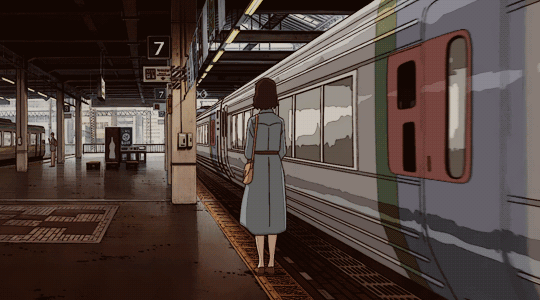 Flipped class videos
Class time = practice and application
AP style tests vs. projects
Reassessments
Exam corrections
[Speaker Notes: Chat: Do you use any of these strategies? Is there another one you use that you found success with? Do you have a question about any of their usages?]
Hang on tight!
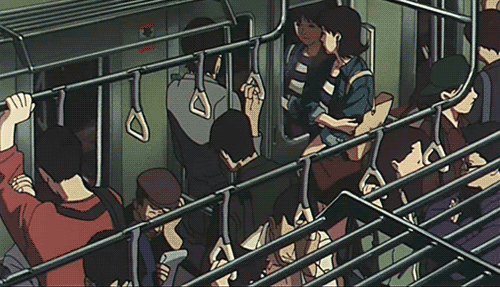 We’ve got 2.5 hours together - time for breaks!
Toolbox session!
Interact during the session: bit.ly/3jOGMf8
[Speaker Notes: Share your context]
First stop!
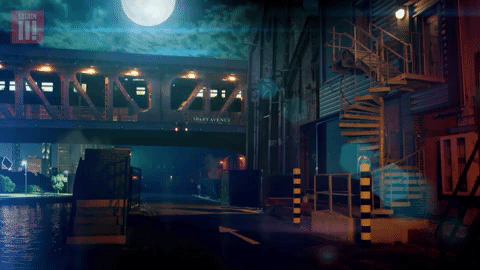 Production Decisions
Production simulation
Cost curve matching
Cost curves market day
Profit Record
Adapted
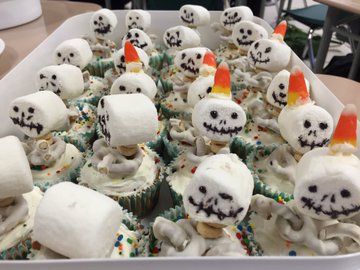 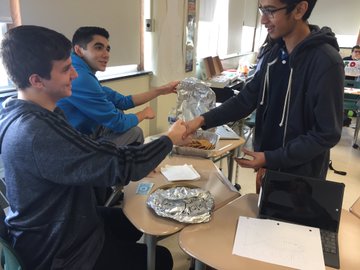 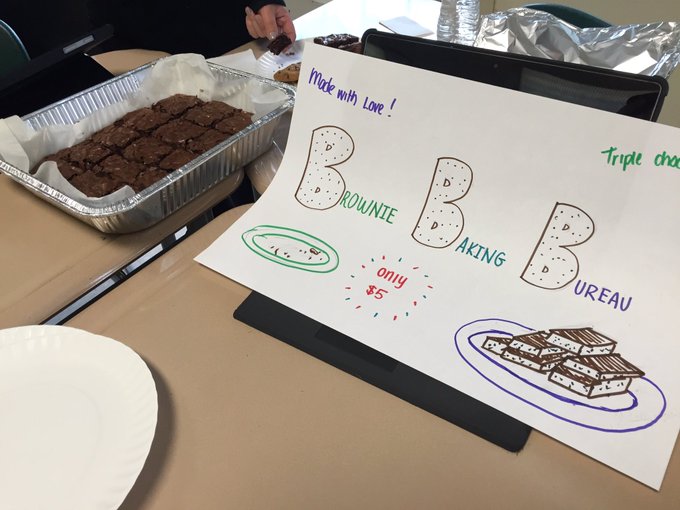 [Speaker Notes: Chat: What do you wonder about the activities? Best practices? Something to share? Would you use any? Suggestions for hybrid?]
Pit Stop!
Memes
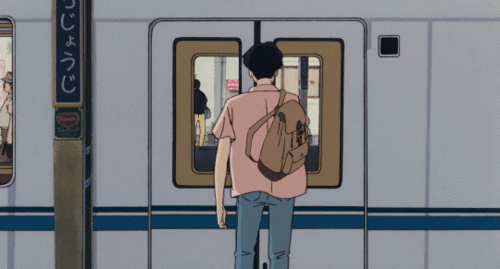 [Speaker Notes: 5 break after memes]
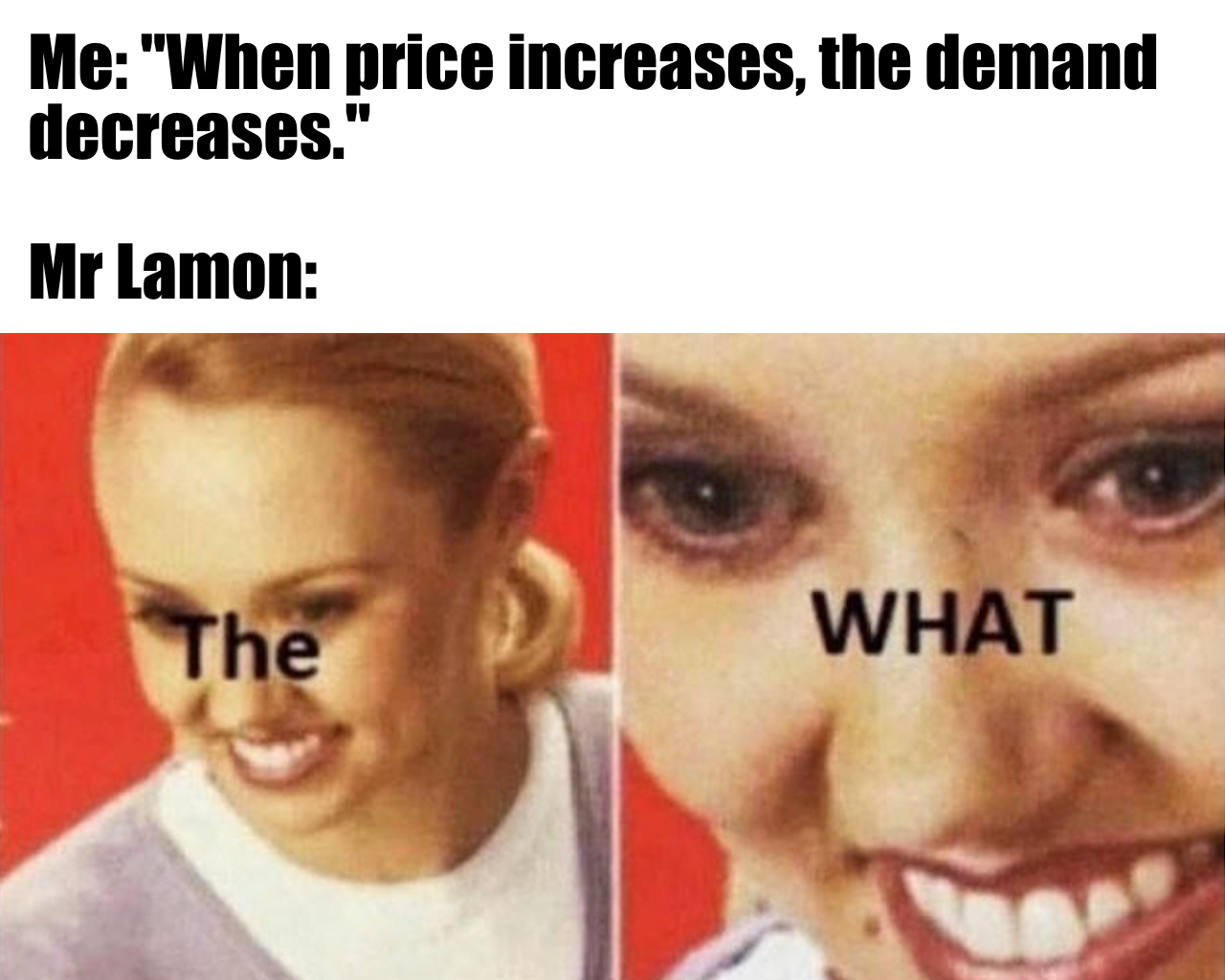 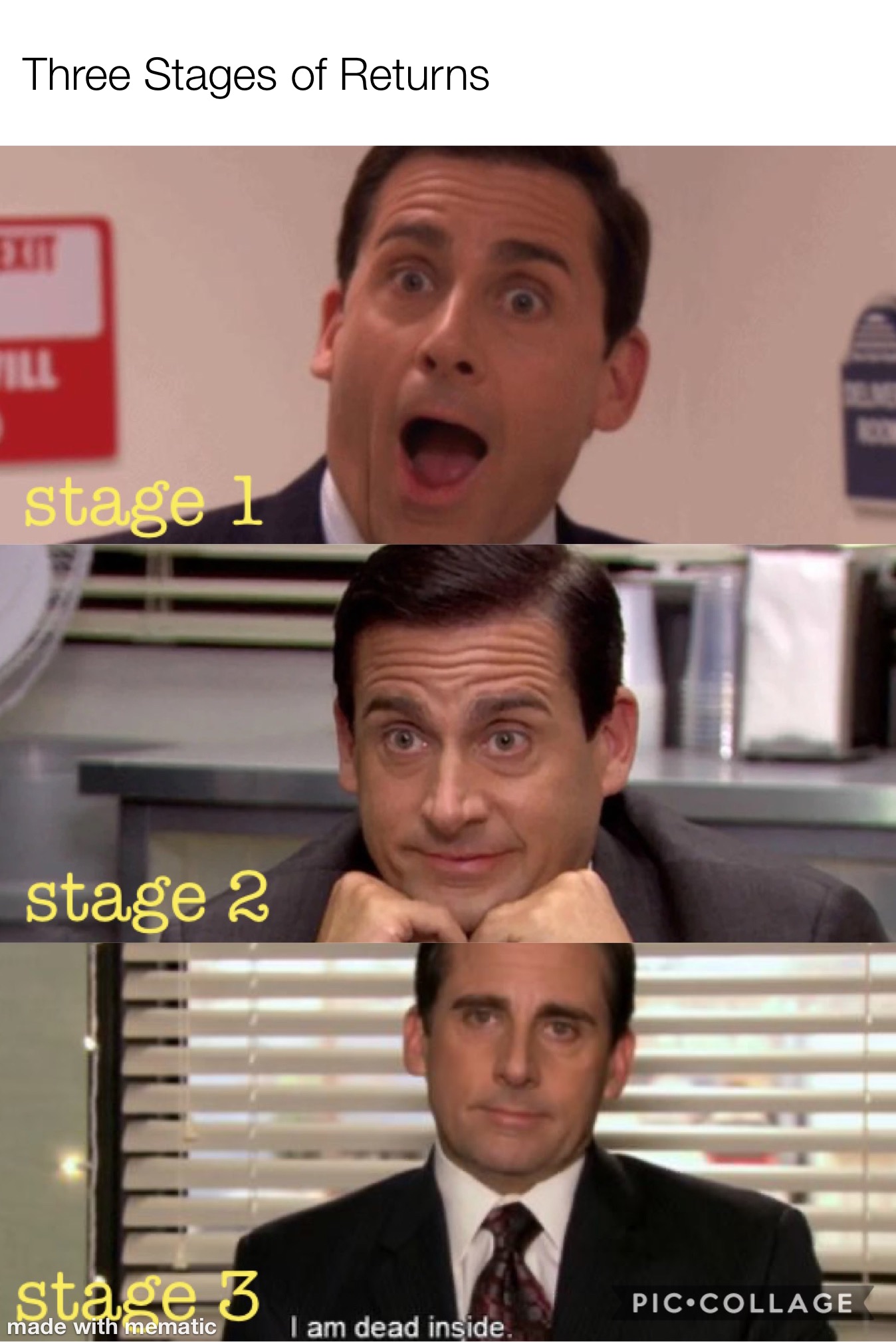 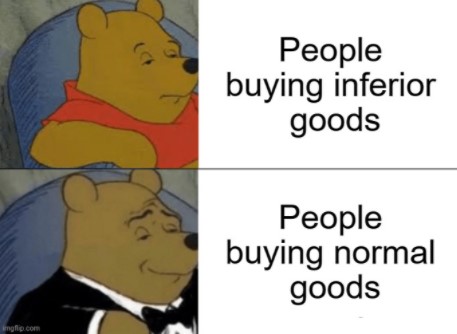 Second stop!
Market Structures
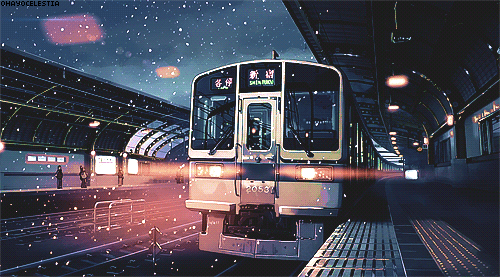 Candy simulation
Perfect Comp Graphing
Monopoly resources
Oligopoly simulation
Videos: 1, 2, 3
Family Feud
Mono Comp activity
Last stop!
Labor Markets
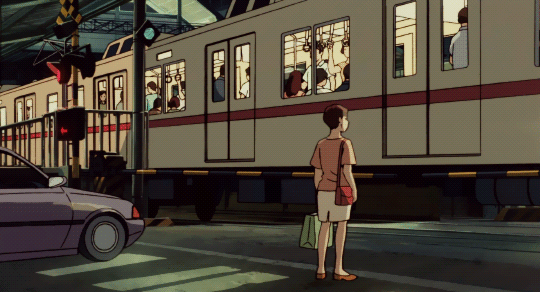 Job jungle
Marginal Product
Employer Profits
Reflection ?s
Minimum wage
Follow up video
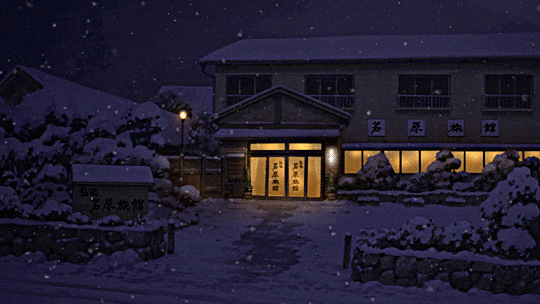 Safe
Travels
Thank you for learning with me today
lamonteach@gmail.com
@AlexMLamon
CEE Affiliates
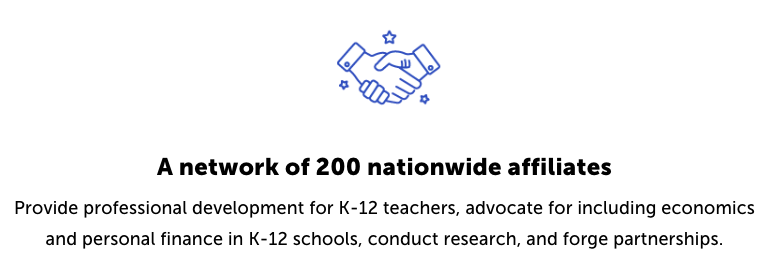 https://www.councilforeconed.org/resources/local-affiliates/
Thank You to Our Sponsors!
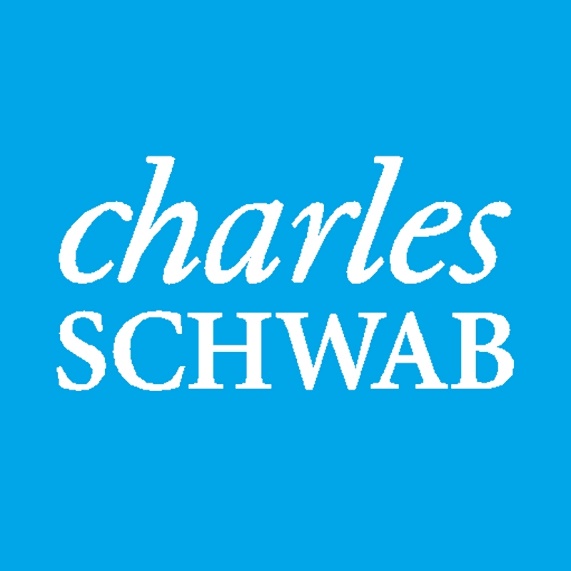 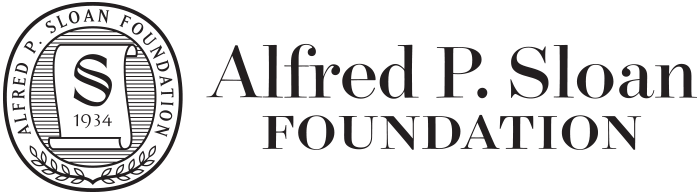 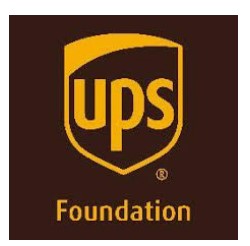 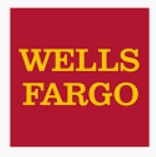 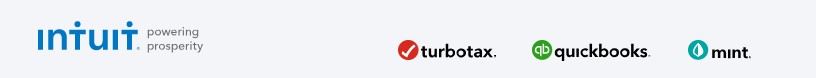 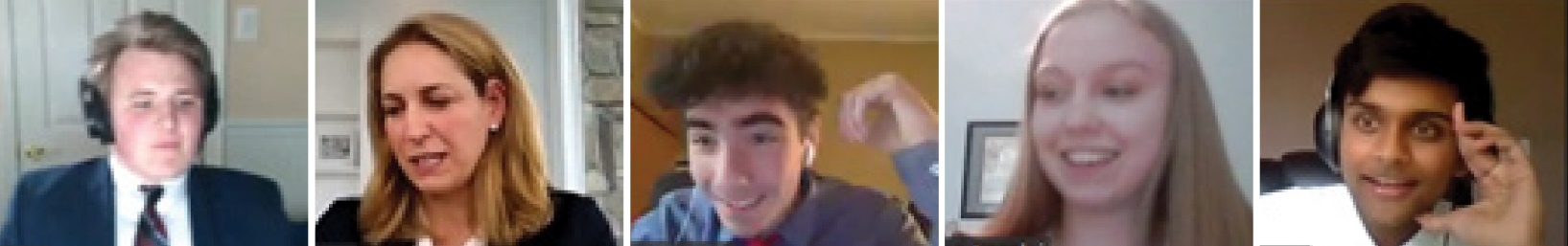 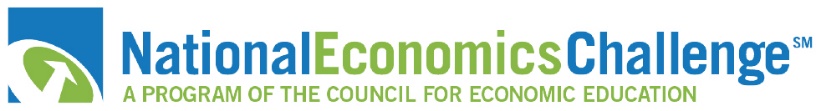 We’ve gone Virtual!
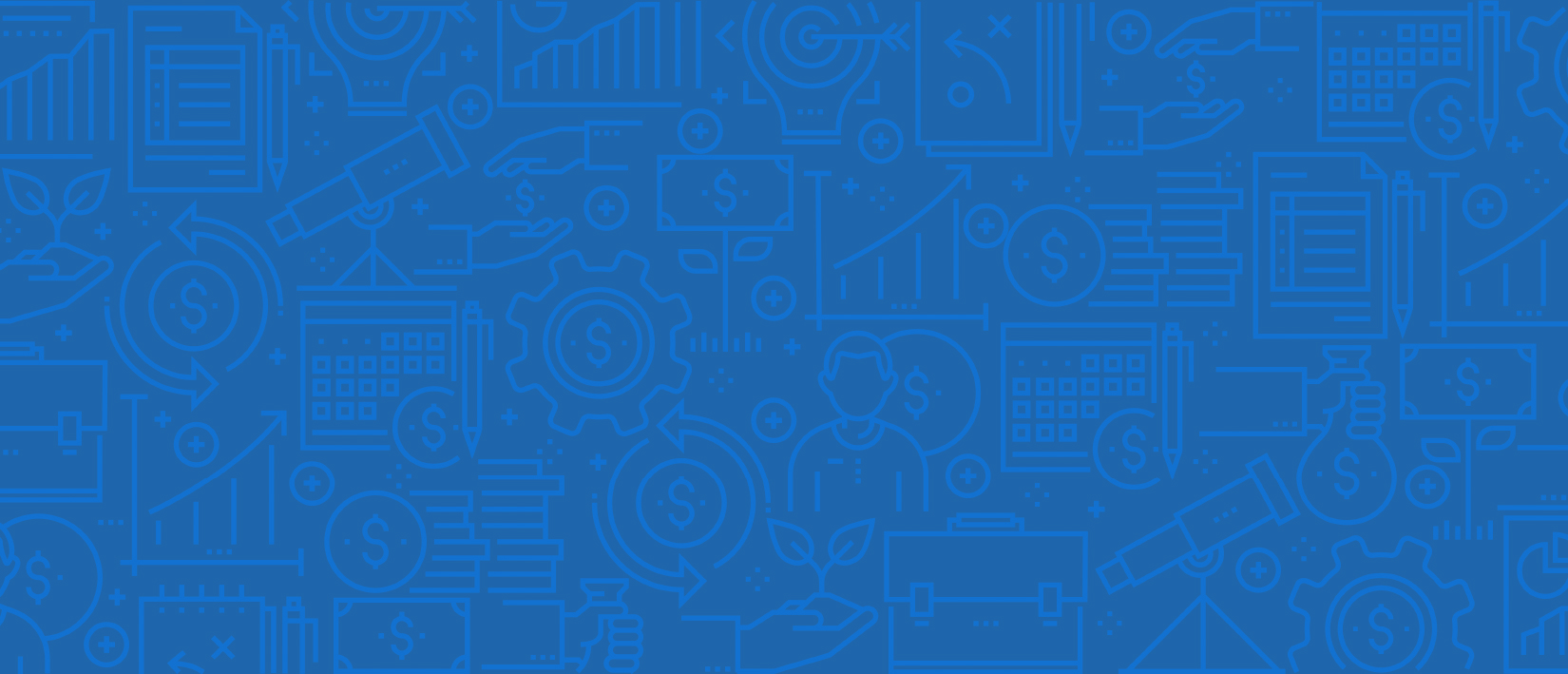 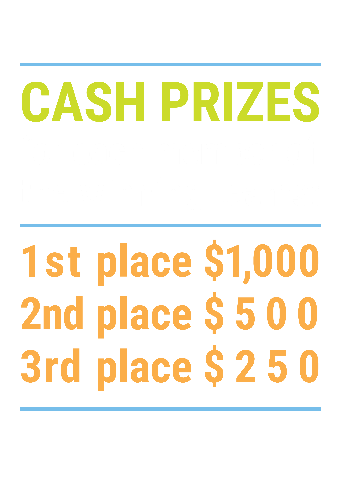 How it Works
Teams register 
Teachers enroll team(s) of 3- 4 high school students from the same school. Multiple teams allowed.

Teams compete within their state
Compete to win your state competition for a chance to advance to the National Semi-Finals.

National Semi-Finals:  May 3-20, 2021
Teams answer multiple-choice questions on macroeconomics, microeconomics, and international & current events.

National Finals: May 22-24, 2021
Teams analyze an economic issue and present their solution. Top teams engage in the Finals Quiz Bowl where they face-off answering questions to claim the National Title.
Teach Economics?
Your students may have what it takes to compete in the nation’s only high school economics competition!

Why Play?
• Fun team learning experience
• Great for college applications
• No other challenge like this 
• Online participation makes access easy
• Chance for cash prizes
Two divisions based on experience level 

David Ricardo for first-time competitors who have taken no more than one economics course.

Adam Smith for returning competitors, AP, International Baccalaureate, and honors students.
Register Today at NationalEconomicsChallenge.org
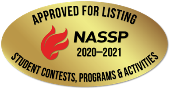 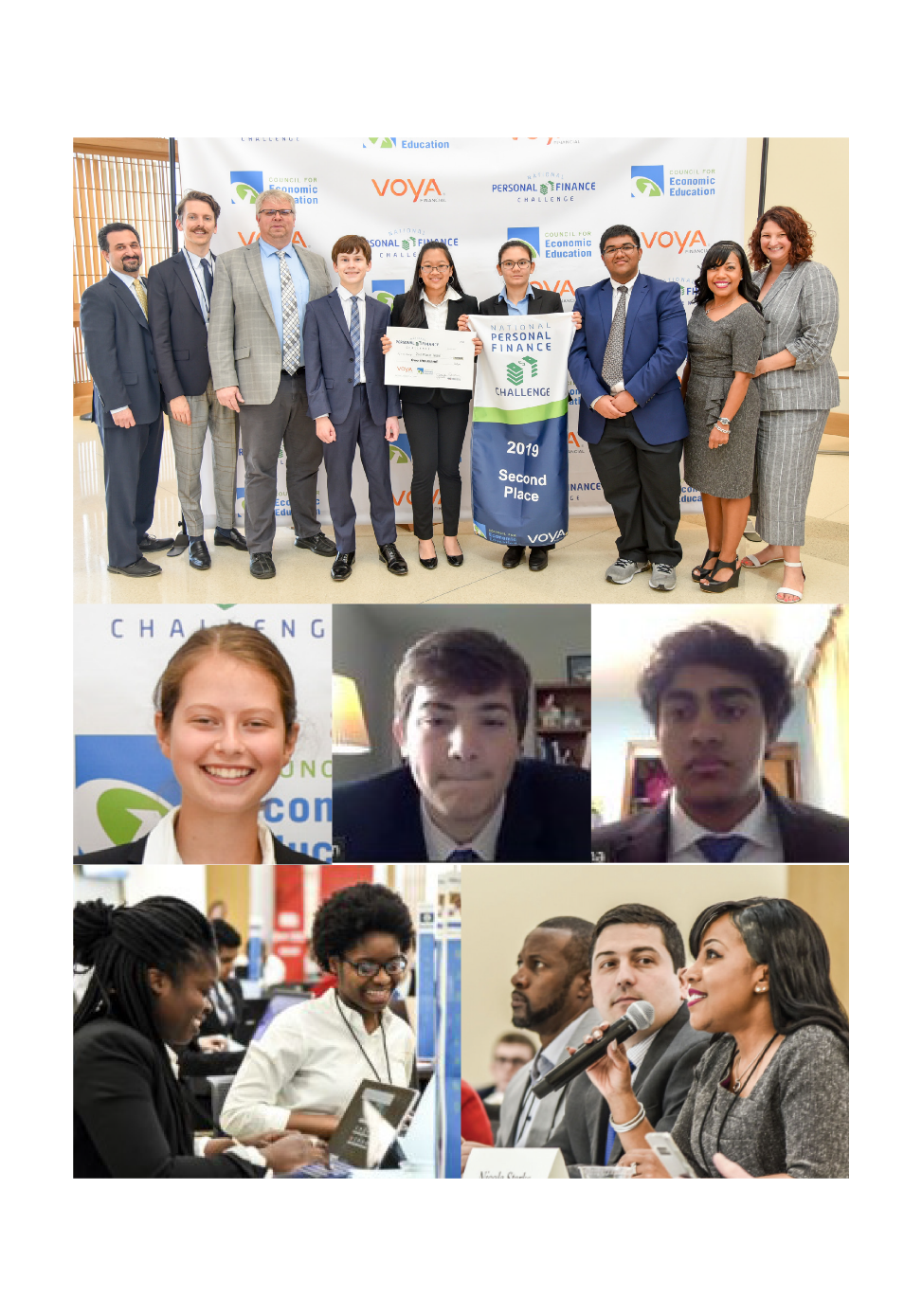 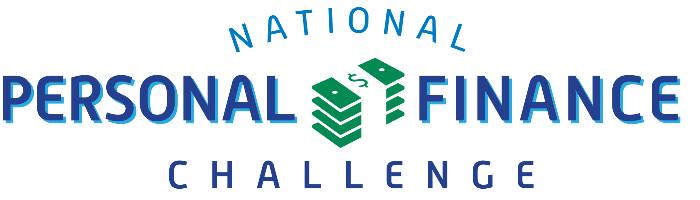 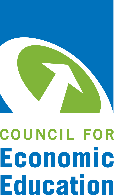 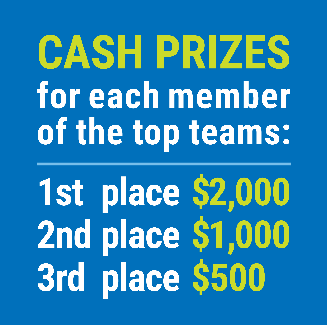 FIND YOUR LOCAL COMPETITIONAND REGISTER TODAY!
The National Personal Finance Challenge is a competition that provides high school students with an exciting and motivating opportunity to build, apply, and demonstrate their knowledge of money management.
Through online exams and a personal finance simulation, teams showcase their expertise in earning income, buying goods and services, saving, using credit, investing, as well as protecting and insuring.
Teams of up to four students, with one teacher/coach, can qualify to represent their state at the National Personal Finance Challenge by winning their local competition.
Semi-Finals: First round elimination via online multiple-choice questions.
Finals: Case study round virtually co-hosted by the Cleveland Fed on June 3.
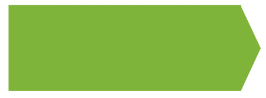 NATIONALS
personalfinancechallenge.org
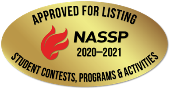